ΜΑΚΡΟΜΟΡΙΑ
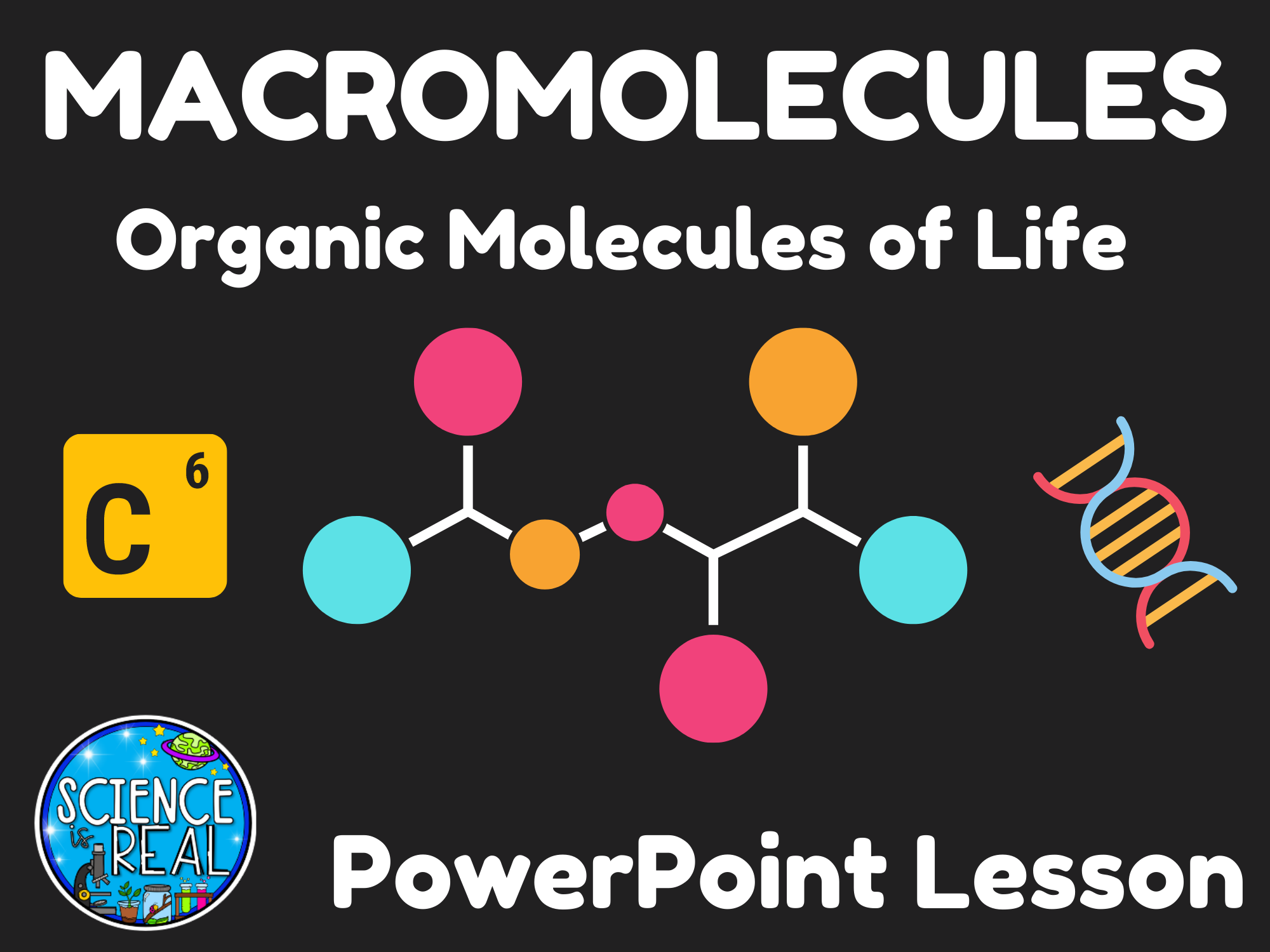 Για σκέψου…
Σκέψου ότι είσαι διατροφολόγος 
Η δουλειά σου είναι να δίνεις συμβουλές για μια ισορροπημένη και θρεπτική διατροφή 

Φτιάξε μια λίστα με φαγητά που προτείνεις
ΚΑΤΗΓΟΡΙΕΣ ΜΑΚΡΟΜΟΡΙΩΝ
Έχεις ποτέ κοιτάξει μια διατροφική ετικέτα τροφίμων?


πρωτεΐνες
υδατάνθρακες
Λιπίδια
νουκλεικά οξέα
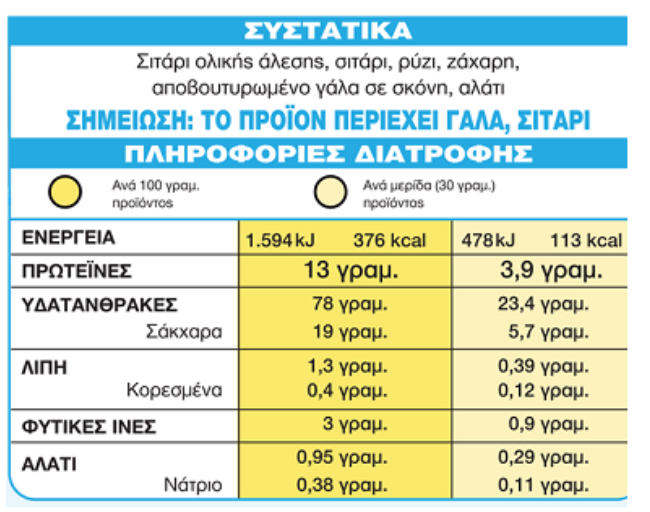 ΜΑΚΡΟΜΟΡΙΑ
\
Μακρομόρια είναι μεγάλα οργανικά μόρια
Αποτελούνται από πιο μικρά μόρια που λέγονται MONOΜΕΡΗ “μονο”=ένα + μέρος
Τα μονομερή ενώνονται μεταξύ τους για να σχηματίσουν ένα ΠΟΛΥΜΕΡΕΣ
Ένα πολυμερές είναι μια αλυσίδα από πολλά μονομέρη
ΠΟΛΥΜΕΡΗ
ΜΟΝΟΜΕΡΗ
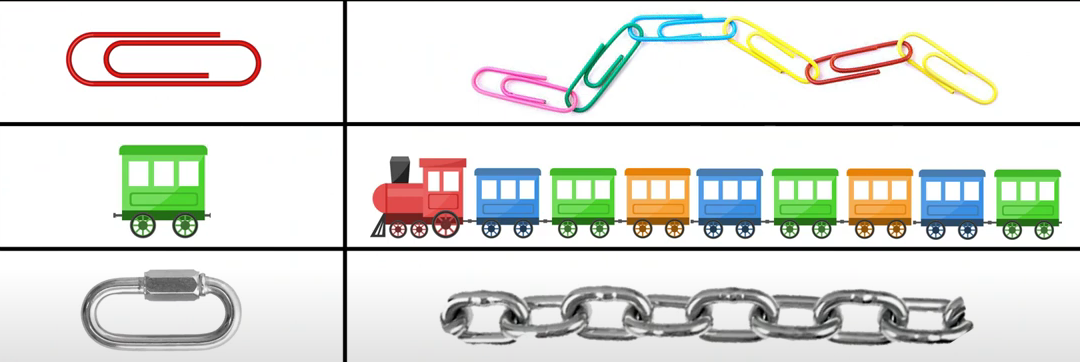 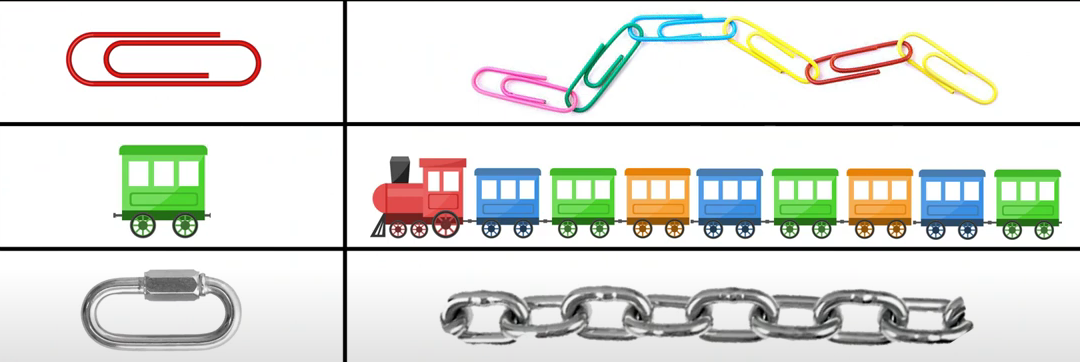 Πολυμερές που αποτελείται 
από 8 μονομερή
ΠΟΛΥΜΕΡΙΣΜΟΣ
Η διαδικασία που μονομερή ενώνονται για να σχηματίσουν τα πολυμερή ονομάζεται πολυμερισμος
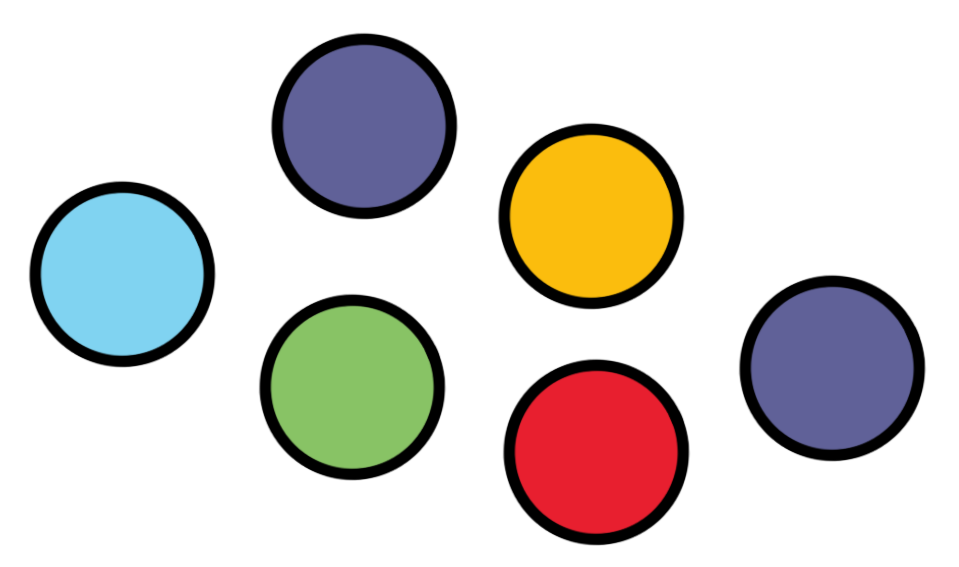 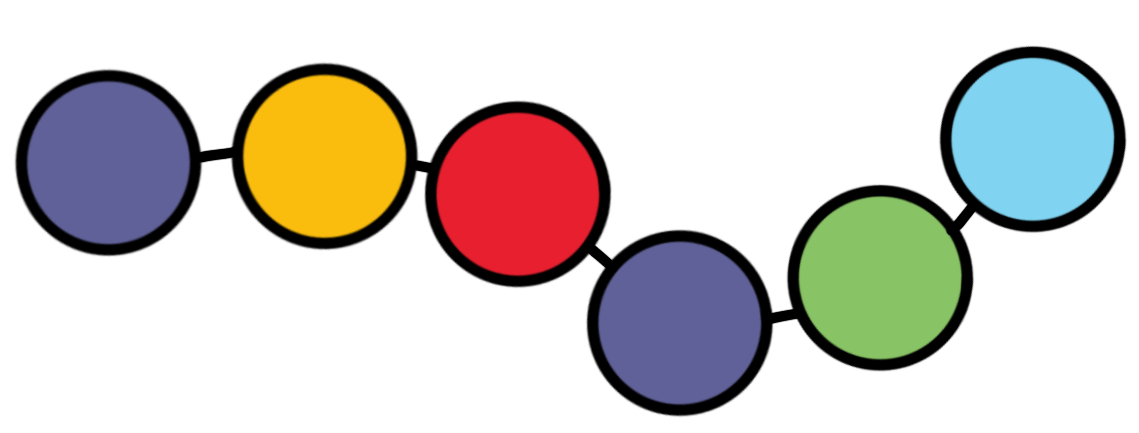 6 μονομερη
1 πολυμερες
Πως ενώνονται τα μονομερή?
Ένα μονομερές σχηματίζει δεσμούς με ένα άλλο μονομερές
Αφαίρεση νερού=ΣΥΜΠΥΚΝΩΣΗ
ΜΟΝΟΜΕΡΕΣ 2
Monomer 1
ΜΟΝΟΜΕΡΕΣ 1
Monomer 2
+
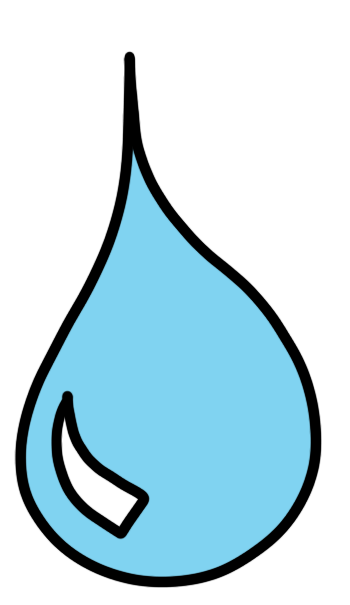 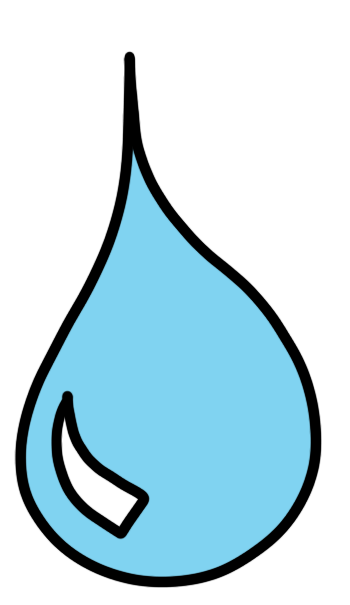 Polymer
H2O
ΠΟΛΥΜΕΡΕΣ
Πως διασπώνται τα πολυμερή?
Όταν τα πολυμερή σπανέ σε μονομερή χρησιμοποιώντας το νερό
Προσθήκη νερού=ΥΔΡΟΛΥΣΗ
+
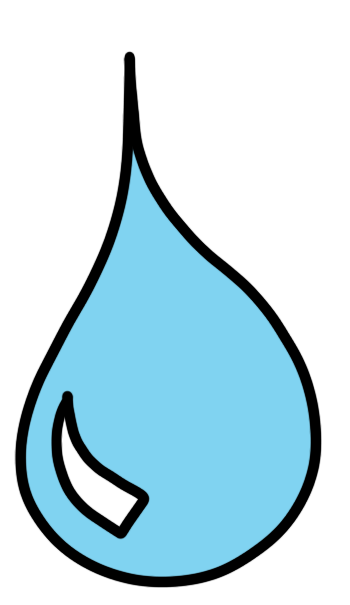 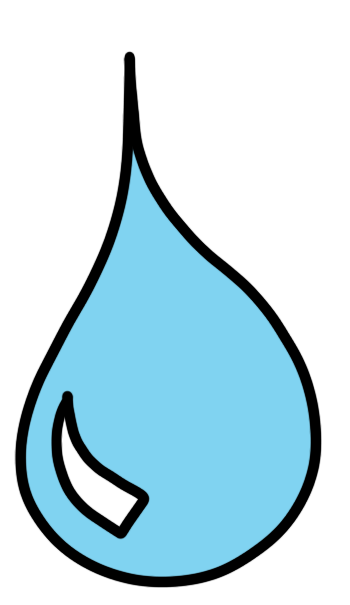 H2O 
added
Πρωτεΐνες:
Διαδεδομένες, πολύπλοκες και εύθραυστες
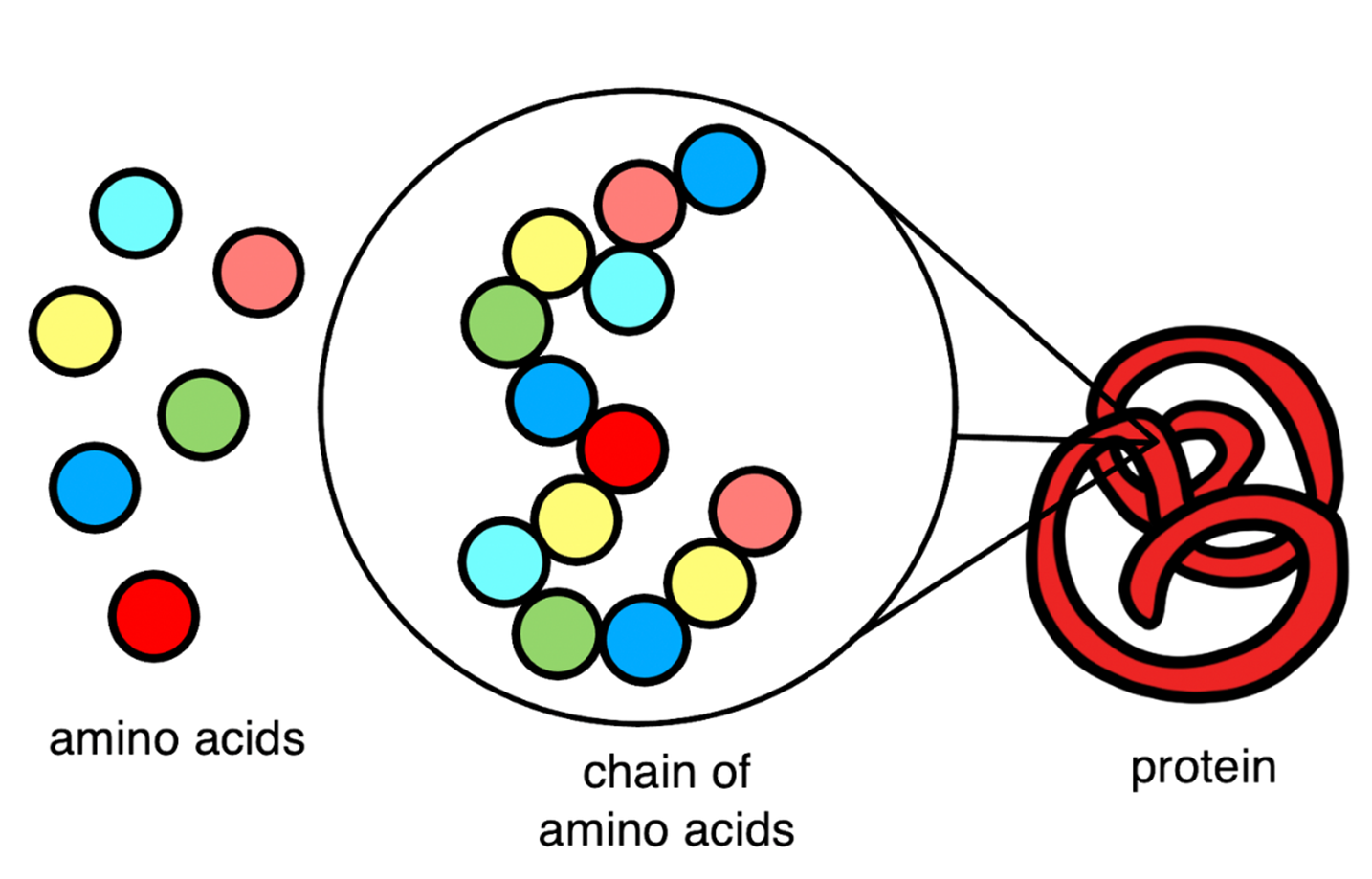 ΜΟΝΟΜΕΡΕΣ : αμινόξεα
ΠΟΛΥΜΕΡΕΣ : πολυπεπτιδική αλυσίδα
ΠΡΩΤΕΙΝΗ
[Speaker Notes: https://www.youtube.com/watch?v=O2avA0DuQA4 
Introduction to Organic Chemistry
Frank Gregorio
3:11]
ΠΡΩΤΕΙΝΕΣ
Οι πρωτεΐνες είναι φτιαγμένες από μακριές αλυσίδες αμινοξέων 
Αποτελούνται από τα παρακάτω στοιχεία
C (άνθρακας)
H (υδρογόνο)
O (οξυγόνο) 
N (άζωτο)
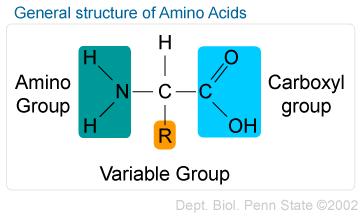 Όλοι οι ζωντανοι οργανισμοι χρησιμοποιουν μονο 20 αμινόξεα από τα 170 που έχουν ανακαλυφθει
Η μονη διαφορά μεταξύ τους είναι η ΠΛΕΥΡΙΚΗ ομάδα
Δομή Αμινοξέων
Σταθερό μέρος
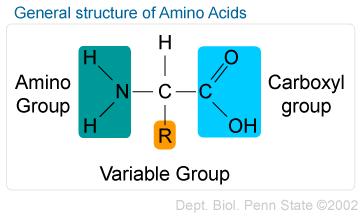 ΚΑΡΒΟΞΥΛΟ-ΟΜΑΔΑ

-COOH
ΑΜΙΝΟ-ΟΜΑΔΑ

-ΝΗ2
Μεταβλητό μέρος
ΣΤΑΘΕΡΟ ΜΕΡΟΣ :
ΑΜΙΝΟΜΑΔΑ
ΚΑΡΒΟΞΥΛΟΜΑΔΑ
ΑΝΘΡΑΚΑΣ
ΥΔΡΟΓΟΝΟ
ΜΕΤΑΒΛΗΤΟ ΜΕΡΟΣ :
ΠΛΕΥΡΙΚΗ ΟΜΑΔΑ
ΠΛΕΥΡΙΚΗ
ΟΜΑΔΑ
Πόσα αμινόξεα υπάρχουν
170 αμινόξεα
όμως
Όλοι οι ζωντανοι οργανισμοι χρησιμοποιουν μονο 20 αμινόξεα
Σε τι διαφέρουν τα 20 αμινόξεα μεταξύ τους?
Στην ΠΛΕΥΡΙΚΗ ομάδα
20 διαφορετικές πλευρικές ομάδες
20 διαφορετικά αμινόξεα
20 αμινοξέα
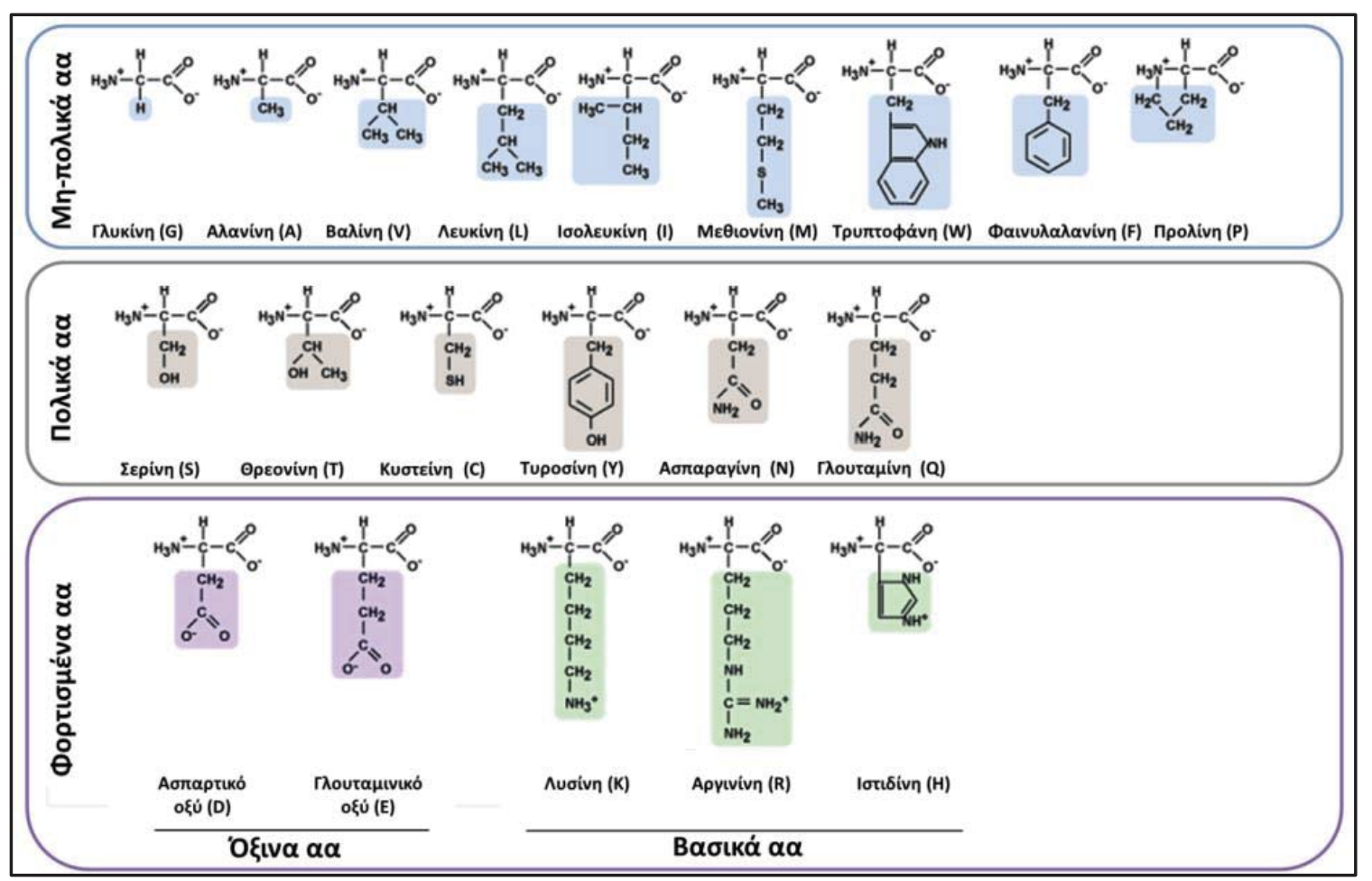 Πως ενώνονται τα αμινοξέα?
ΠΕΠΤΙΔΙΚΟΣ ΔΕΣΜΟΣ  (ομοιοπολικός δεσμός)
Καρβοξυλομάδα (-COOH) του 1ο αμινοξέος με την αμινική ομάδα (-NH2) του επόμενου
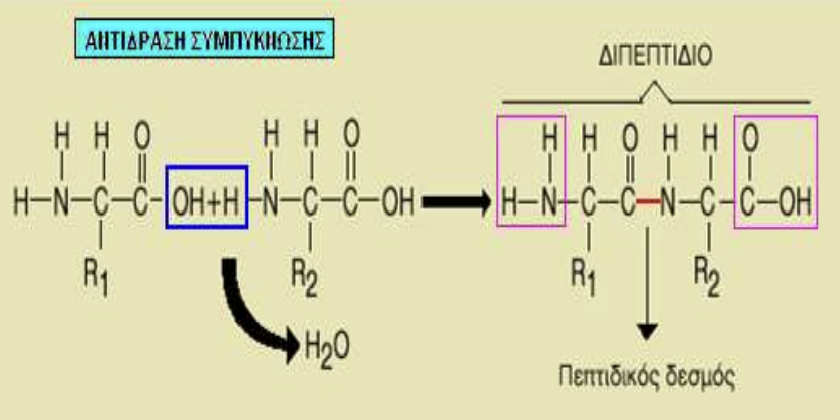 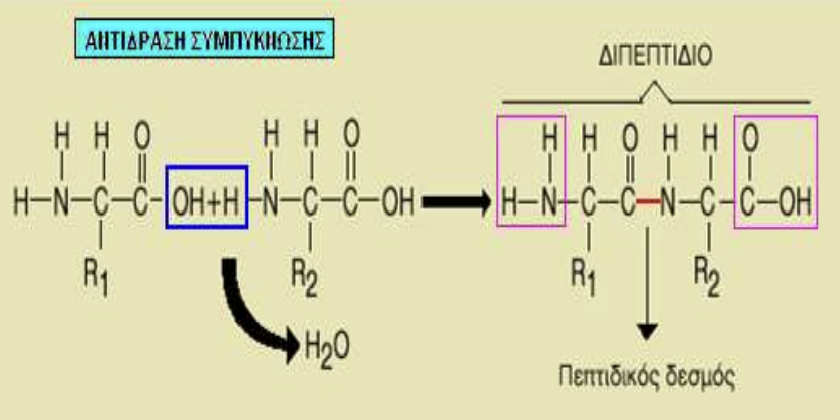 ΠΕΠΤΙΔΙΚΟΣ ΔΕΣΜΟΣhttps://www.wisc-online.com/learn/natural-science/chemistry/bic007/peptide-bond-formation
Σύνδεση 2 αμινοξέων δίνει ένα μόριο νερού (Η2Ο).
Η2Ο
Η2Ο
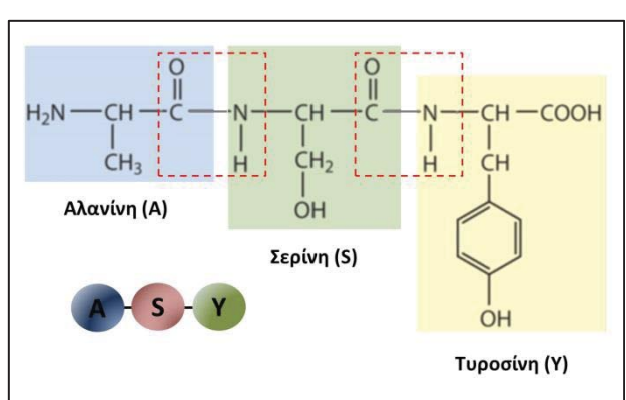 ΠΟΛΛΑΠΛΗΣ ΕΠΙΛΟΓΗΣ
ΑΣΚΗΣΗ 1 : Αριθμός πεπτιδικών δεσμών
Να βρείτε 
 πόσοι πεπτιδικοί δεσμοί δημιουργήθηκαν 
 πόσα μόρια Η2Ο κέρδισε το κύτταρο σε καθεμία από τις παρακάτω περιπτώσεις
Όταν η πρωτεΐνη αποτελείται από 1 πολυπεπτιδικη αλυσίδα 100 αμινοξέων
Αριθμος πεπτιδικών δεσμών= αριθμός αμινοξέων-1
Όταν η πρωτεΐνη αποτελείται από 4 ίδιες πολυπεπτιδικές αλυσίδες των 100 αμινοξέων
 η καθεμία
Όταν η πρωτεΐνη αποτελείται από 3 πολυπεπτιδικές αλυσίδες από τις οποίες οι δυο
αποτελούνται από 100 αμινοξέα η καθεμία και 1 αλυσίδα των 50 αμινοξέων
ΑΣΚΗΣΗ 2 : Αριθμός ελευθέρων άκρων
Να βρείτε 
 πόσες ελευθερες αμινομάδες δημιουργήθηκαν
 πόσες ελεύθερες καρβοξυτελομάδες υπάρχουν σε κάθεμια από τις παρακάτω
 περιπτώσεις
Όταν η πρωτεΐνη αποτελείται από 1 πολυπεπτιδικη αλυσίδα 500 αμινοξέων
Όταν η πρωτεΐνη αποτελείται από 4 ίδιες πολυπεπτιδικές αλυσίδες των 150 αμινοξέων
 η καθεμία
Όταν η πρωτεΐνη αποτελείται από 3 πολυπεπτιδικές αλυσίδες, δυο ίδιες αλυσίδες και μία
Διαφορετική
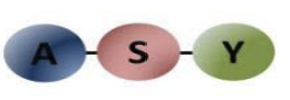 2-πεπτίδιο
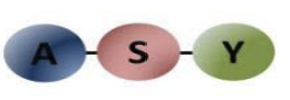 3-πεπτίδιο
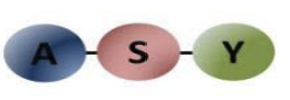 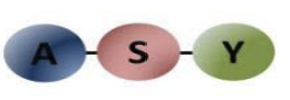 4-πεπτίδιο
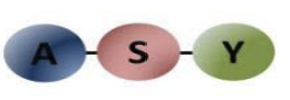 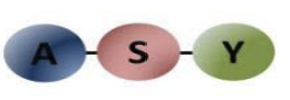 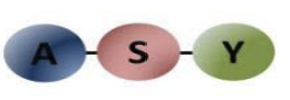 Πολύ-πεπτιδίο ή πολυπεπτιδική αλυσίδα
Πρωτεΐνες:Διαδεδομένες, πολύπλοκες και εύθραυστες
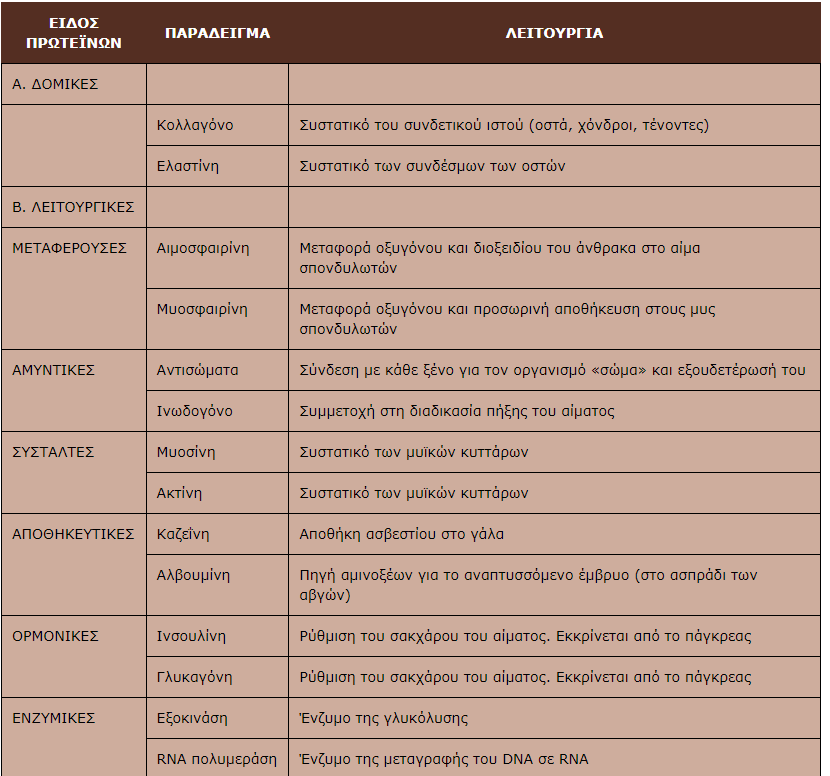 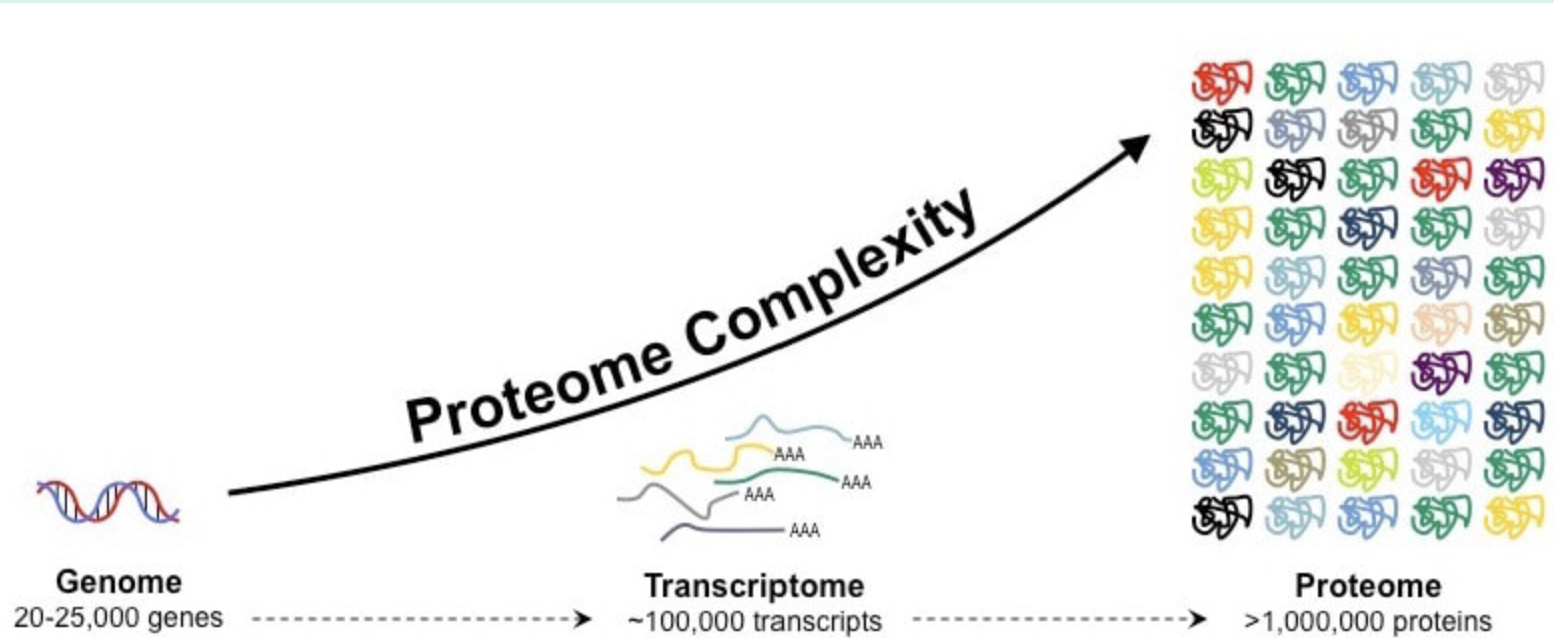 εκατοντάδες διαφορετικές πρωτεΐνες
ΓΟΝΙΔΙΩΜΑ
20-25.000 γονιδια
ΜΕΤΑΓΡΑΦΩΜΑ
<10.000 mRNA
ΠΡΩΤΕΙΝΟΜΑ
<1.000.000 πρωτεινες
Γιατι έχουμε τόσες πολλές πρωτεΐνες?
ΓΟΝΙΔΙΩΜΑ
20-25.000 γονίδια
ΠΡΩΤΕΙΝΟΜΑ
<1.000.000 πρωτεΐνες
4 διαφορετικές νουκλεικές βάσεις
20 διαφορετικά αμινοξέα
ΜΙΑ ΛΕΙΤΟΥΡΓΙΑ  αποθήκευση 
                               πληροφορίας
ΠΟΛΛΕΣ ΛΕΙΤΟΥΡΓΙΕΣ
Τα γονίδια είναι αποθηκευμένη πληροφορία που θα περάσει στην επόμενη γενεά
Οι πρωτεΐνες έχουν χρόνο ζωής.
Είναι πολύ εύκολο για το κύτταρο να ξαναφτιάξει μια μη λειτουργική πρωτεΐνη
Θέλουμε να έχουμε σωστή πληροφορία 
Χωρίς λάθη
Η διαδικασία της αντιγραφής γίνεται μια φόρα σε κάθε κύτταρο
Πότε είναι λειτουργικές οι πρωτεΐνες?
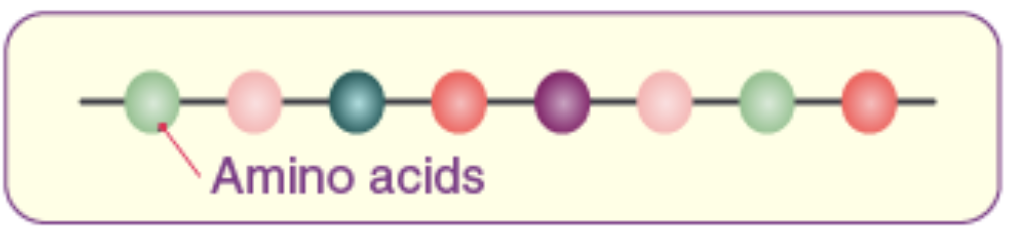 Μη λειτουργική πολυπεπτιδική αλυσίδα
Ένα πολυπεπτίδιο δεν είναι λειτουργικό ακριβώς
 μετά την ένωση των αμινοξέων μεταξύ τους
Τι χρειάζεται για να γίνει λειτουργικό?
Συνήθως μετα-μεταφραστικές τροποποιήσεις= ΚΟΨΙΜΟ ΝΗ2 άκρου
Σώστη διαμόρφωση στο χώρο
ΠΡΩΤΕΙΝΕΣ
Οι πρωτεΐνες έχουν 4 επίπεδα οργάνωσης
που καθορίζουν την λειτουργία τους
ΠΡΩΤΟΤΑΓΗΣ: Μας δείχνει την σειρά αμινοξέων δηλαδή αλληλουχία αμινοξέων
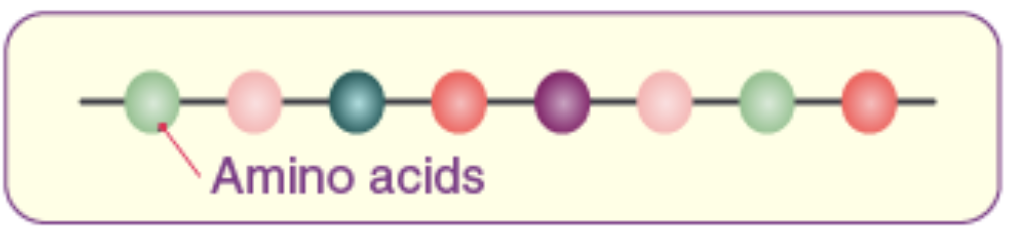 ΔΕΥΤΕΡΟΤΑΓΗΣ : αναδίπλωση πολυπεπτιδικης αλυσίδας
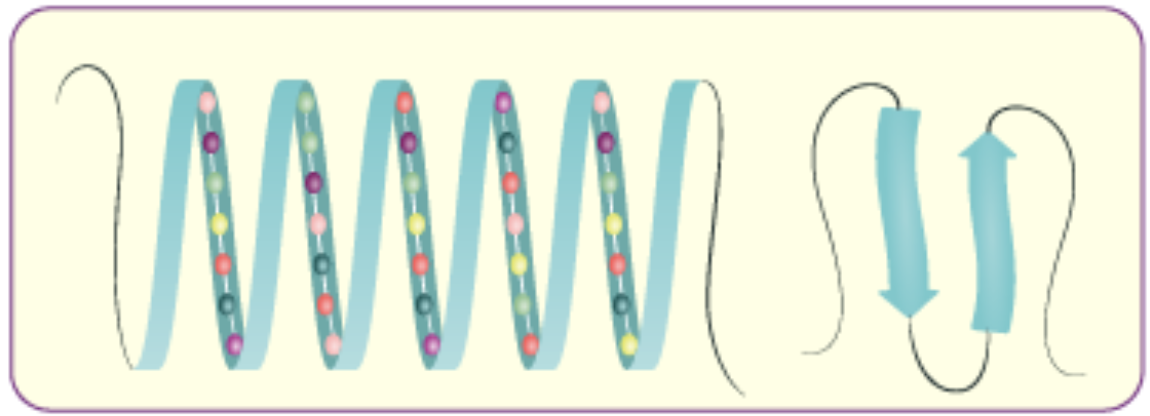 Οφείλεται στους ΑΣΘΕΝΕΙΣ
χημικούς  δεσμούς ανάμεσα στις
 πλευρικές ομάδες
ΠΡΩΤΕΙΝΕΣ
Οι πρωτεΐνες έχουν 4 επίπεδα οργάνωσης
που καθορίζουν την λειτουργία τους
ΤΡΙΤΟΤΑΓΗΣ : 3D οργάνωση της πολυπεπτιδικης αλυσίδας
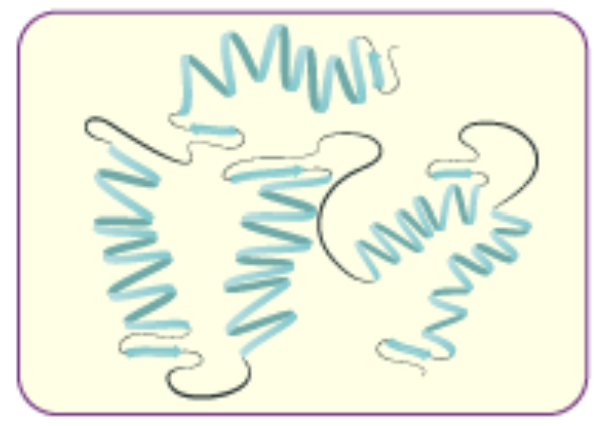 Πολλές πολυπεπτιδικες αλυσίδες



1 λειτουργική πρωτεΐνη
1 πολυπεπτιδικη αλυσίδα



1 λειτουργική πρωτεΐνη
ΤΕΤΑΡΤΟΤΑΓΗΣ σύνδεση διαφορετικών σε αλληλουχία πολυπεπτιδικων αλυσίδων
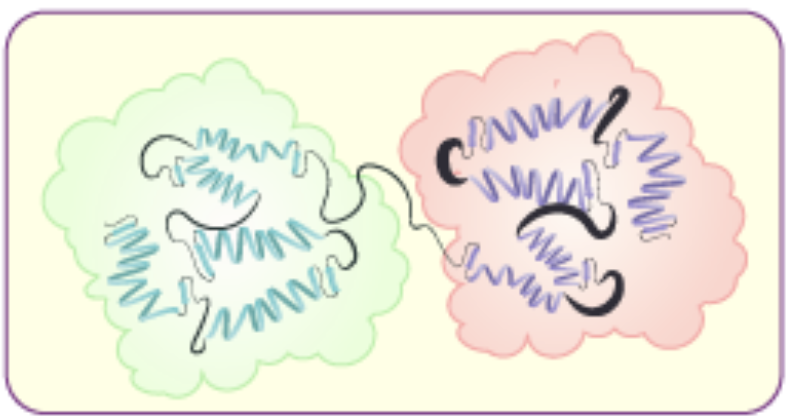 Να εξηγήσετε πώς είναι δυνατόν δύο διαφορετικές πρωτεΐνες, αν και αποτελούνται από το ίδιο είδος και αριθμό αμινοξέων, να επιτελούν διαφορετικές λειτουργίες. Πανελλήνιες 2022
Το γεγονός αυτό οφείλεται στη διαφορετική πρωτοταγή δομή που
εμφανίζει κάθε πρωτεΐνη, δηλαδή στη διαφορετική αλληλουχία των
αμινοξέων. 

Η διαφορετική πρωτοταγής δομή καθορίζει τη δευτεροταγή
και την τριτοταγή δομή της πρωτεΐνης: η διαφορετική αλληλουχία και
συνεπώς η διαφορετική θέση των αμινοξέων έχει ως αποτέλεσμα να
σχηματίζονται διαφορετικοί δεσμοί μεταξύ των πλευρικών ομάδων R των αμινοξέων, γεγονός που οδηγεί σε διαφορετική αναδίπλωση του μορίου,που συνεπάγεται διαφορετική δευτεροταγή και τριτοταγή δομή,
επομένως σε διαφορετική διαμόρφωση στο χώρο και άρα σε
διαφορετική λειτουργία. 

Έτσι, πρωτεΐνες που έχουν το ίδιο είδος και αριθμό αμινοξέων μπορούν να παρουσιάζουν διαφορετική λειτουργία λόγω της διαφορετικής αλληλουχίας των αμινοξέων τους, δηλαδή της πρωτοταγούς δομής της.
Πως χάνουν  οι πρωτεΐνες την λειτουργικότητα τους?
Λόγω της ενέργειας σπάνε οι δεσμοί 
ανάμεσα στις πλευρικές ομάδες
Γιατί?
1. Με υψηλές θερμοκρασίες
ΠΡΟΣΟΧΗ : Υπάρχουν πρωτεινες που είναι 
Λειτουργικές σε υψηλές θερμοκρασίες όπως η DNA πολυμερασή που χρησιμοποιείται σε μια τεχνική εργαστηριού PCR
Διαμόρφωσή στο χώρο
Τεταρτοταγής + τριτοταγή δομή
ΜΕΤΟΥΣΙΩΣΗ
Διαμόρφωσή στο χώρο
Τεταρτοταγής + τριτοταγή δομή
Γιατί?
2. Σε χαμηλό/υψηλό pH
Το κύτταρο δεν χρειάζεται πάντα όλες 
τις πρωτεΐνες που παράγει 
σε μια δεδομένη στιγμή.
Γιατί?
3. Αποικοδόμηση
Πρωτέασες : ένζυμα που κόβουν τις πρωτεΐνες
Ν-αμινοτελικο άκρο-ελεύθερη αμινομάδα
sΠΡΩΤΟΤΑΓΗΣ ΔΟΜΗ ΠΡΩΤΕΙΝΗΣ
ΟΡΙΣΜΟΣ:Άλληλουχια των αμινοξέων
ΝΗ2-
C-καρβοξυτελικο άκρο-ελεύθερη καρβοξυλομαδα
Αμινοξέα
-COOH
Πεπτιδικοι δεσμοι
αμινομαδα
καρβοξυλομαδα
Πλευρικη ομαδα
sΠΡΩΤΟΤΑΓΗΣ ΔΟΜΗ ΠΡΩΤΕΙΝΗΣ
ΟΡΙΣΜΟΣ:Αλληλουχία των αμινοξέων
ΝΗ2-
-COOH
ΠΡΩΤΕΙΝΕΣ
[Speaker Notes: https://www.youtube.com/watch?v=AUMJwjLXh1M
Proteins  
Ricochet Science
2:11]
Introduction to Biomolecules
[Speaker Notes: https://www.youtube.com/watch?v=YO244P1e9QM
Biomolecules
Amoeba Sisters
8:12]